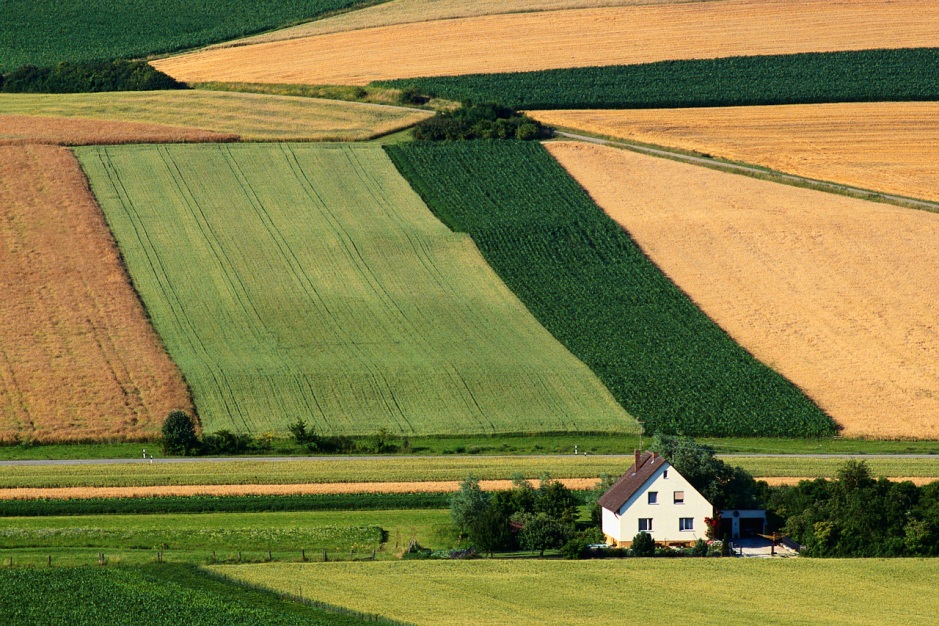 Public Health Nutrition 531
University of Washington
Winter 2012
Farm-to-School
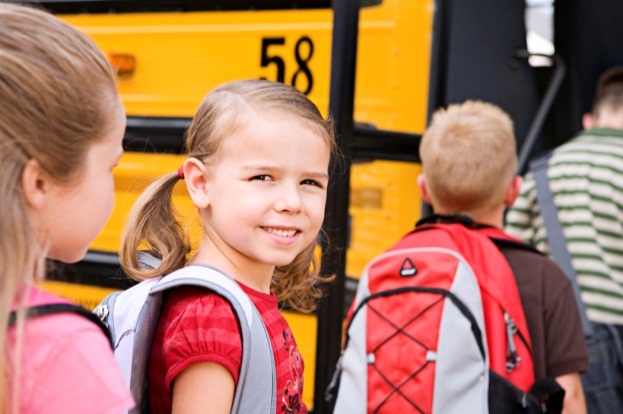 Outline & Presenters
Introduction, Methods and Sample 
Diana Reid
Survey Results 
Carrie Dennett, Zhongyuan Liu & Melissa Edwards
State Comparisons 
Erin Enriquez
Best Evidence/Recommendations 
Allison Parker & Elizabeth Aong
Conclusions 
Cole Schindler
Methods
Methods
The survey
Developed by WSDA staff along with WA State OSPI Child Nutrition Program and Oregon Dept. of Agriculture Farm to School Program 
Sent to 295 school districts
39 survey questions covering topics ranging from current practices and capacity to barriers and need for technical assistance.
The analysis
Descriptive analysis of sample and survey responses.
Statistical comparison of key findings with demographic characteristics of school districts (chi-square test).
Comparison of current survey with Farm to School surveys from other states.
Review of literature to identify policies and practices that best support the Farm to School initiative.
Review of research papers, case studies and surveys to determine successful activities and policies implemented by other states.
Analysis of survey in terms of its structure and sectioning.
The sample
District Responses
Demographics
Survey Results
Foods currently being used and those that schools are interested in
[Speaker Notes: Top 10 Whole F/V: Apples, oranges, broccoli, carrots, banana, cucumbers, potatoes, lettuce, pears, grapes]
[Speaker Notes: Top 10 minimally processed f/v: shredded lettuce, broccoli, carrots, salad mix, sliced apples, corn, frozen peas, frozen strawberries, cauliflower, frozen blueberries]
4 of the top 10 fruits and veggies listed by school directors are also part of the top 10 commodity crops grown in Washington
Apples
Pears
Potatoes
Grapes
Very conducive to being purchased locally
Economical and logistical benefits
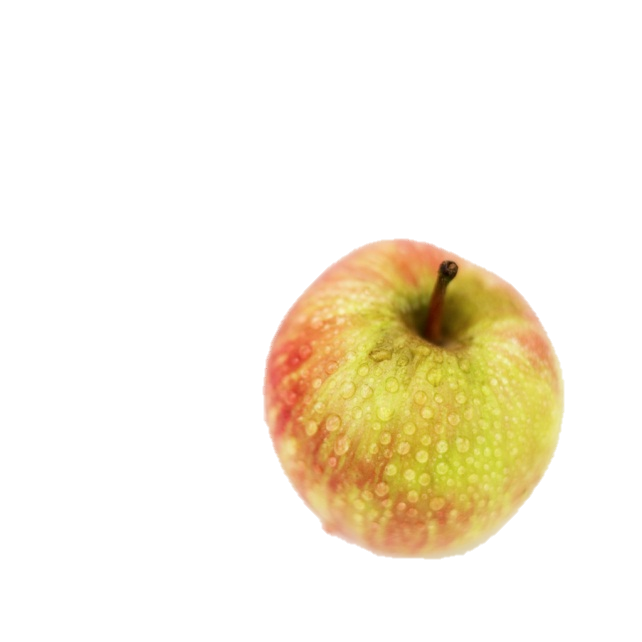 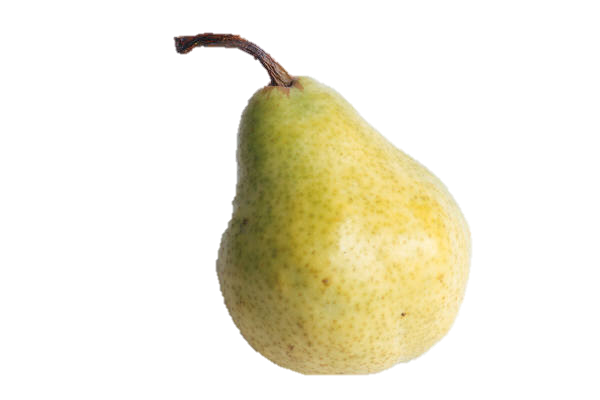 [Speaker Notes: If they’re being abundantly grown locally, it will be easier and cheaper to buy them]
N=82
[Speaker Notes: That last slide contrasts with the information from this slide…question asked whether schools have purchased the particular food item, and whether or not they would be willing to purchase these foods locally. Even though school directors wont PRIORITIZE purchasing local products, the are WILLING to purchase them.]
N=82
[Speaker Notes: Reiteration of the last slide…schools are willing to purchase, but not prioritize.]
N=82
[Speaker Notes: Look at the top foods the schools currently purchase….majority of schools would NOT prioritize purchasing them if they could get them locally]
Interconnecting the Data
The majority of the top 10 whole and minimally processed fruits and vegetables – blueberries, strawberries, lettuce, broccoli, carrots, salad mix, corn, cauliflower, apples, pears, grapes – that were purchased by schools in the 2009-2010 school year were also the top fruits and vegetables that schools would be willing to purchase from a local source.
Lots of overlap between what the schools are already buying and what they would be willing to purchase from a local source.
Many other critical logistical factors that must be considered before purchasing locally
Some schools already have these fruits & veggies in their school garden
Price and cost factor 
Processing required to serve the produce? 
Conclusion: many of the school directors are willing to purchase Washington produce, but they are not prioritizing purchasing locally grown produce 
There are many other factors (ex. price, preparation) that must be factored into their decision.
Possibilities for expanding FTS actions
Question 17:
N=69
Question 23:
How much did you spend on farm produce?
Only 16 respondents answered with a dollar amount, $0.00 to $45,000.00 
Many did not respond, others did not know what their district spend on farm produce. 
The average amount spent was $6,950.00, but…
Question 24:
Would you purchase Washington grown products directly from farmers/producers again?
All 22 of the respondents said that they would purchase Washington grown products directly from farmers/producers again 
Lack of negative responses is promising
Question 30:
Are you interested in working with local farmers in the off season to plan ahead for the farms to plant what you need?
49/63 were interested
14/63 not interested
Missing 19 respondents
General interest in working with farmers
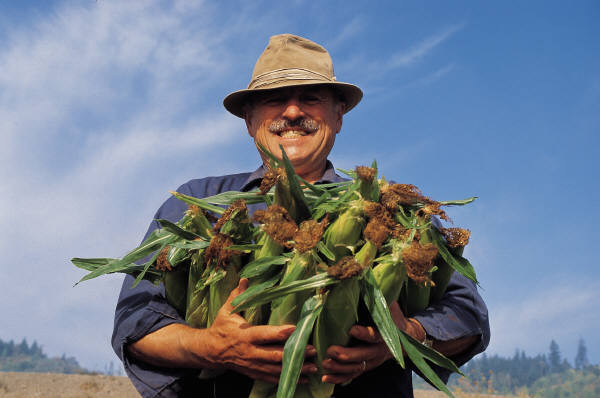 Question 38 :
Indicate interest in events or information
Only interest was reported, no negative options
Question 39:
Interest in connecting school programs to food service
Results for tests for association
Statistical Analysis
Potential Associations
The likelihood of a district’s capacity to process fresh produce increases with % of students participating in FRPL programs
The likelihood of considering quality consistency to be a barrier to sourcing food locally increases with district size
The likelihood of considering large volume requirements to be a barrier to sourcing food locally increases with district size
The likelihood of a district’s capacity to process fresh produce decreases with increasing % Caucasian make-up
The likelihood of considering district’s capacity to do minimal food processing to be a barrier to sourcing food locally increases with % Caucasian demographic
Existing Efforts and Perceptions about FTS
Existing Efforts & Current Capacity
Majority of respondents:
Serve Washington-grown foods in school meals and/or purchase foods directly from Washington producers
About half of the respondents: 
Highlight such food when it is served, provide education about WA food and agriculture, participate in “Taste Washington Day,” take students to visit a farm or farmer’s market, or plant a school garden.
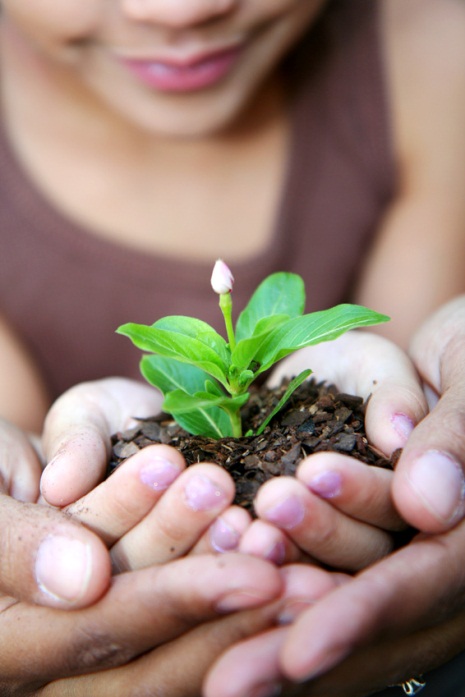 [Speaker Notes: Photo from Clipart]
Existing Efforts & Current Capacity
Majority of respondents:
Can and do operate a central kitchen with the capacity to process fresh fruits and vegetables
Can work with whole produce on a regular or occasional basis
1/3 of respondents indicated a strong preference for minimal processing
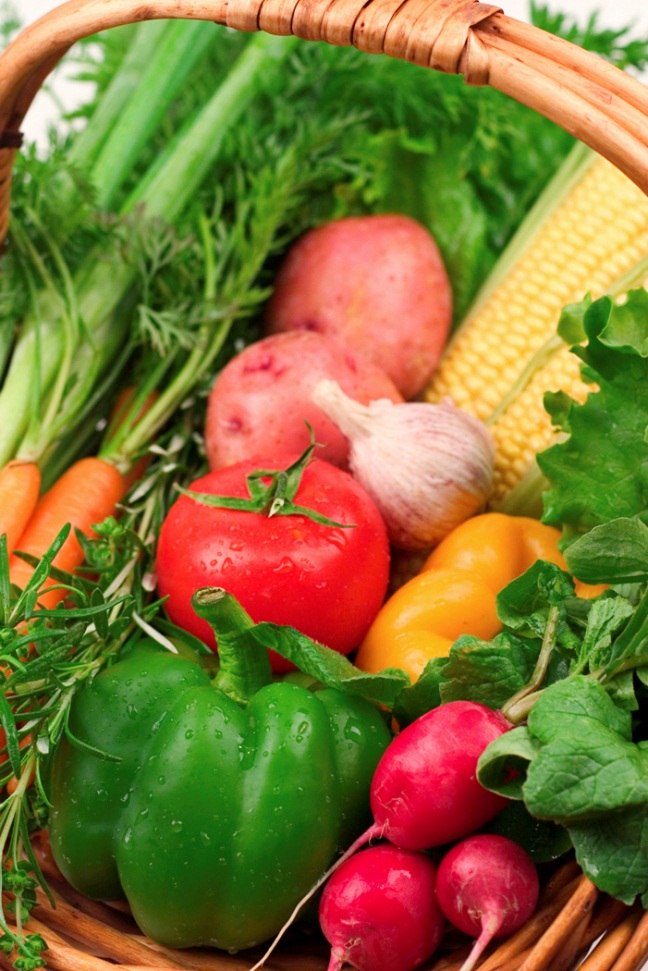 Current Policies
Majority of respondents indicate that no specific food safety requirements are required of the vendors
Of those respondents that had specific food safety requirements most were not sure exactly what they were, and only one mentioned GAP 
~2/3 respondents are able to purchase produce directly from a farmer on short notice
Overwhelming majority of respondents indicate that their district’s wellness policy does not affect food purchasing
Greatest Barriers to Implementing FTS
Top Concerns
consistent availability of the product 
seasonality constraints 
budget constraints
Least Concerning 
volume requirements for buying too small
volume requirements too large 
the school district’s ability to do minimal food processing
Recommended Policy Changes
Requiring state agencies to purchase local as long as pricing requirements are met
Requiring a 5% price preference above lowest bid for state grown products
Development of a state-wide food distribution program to procure local foods
State Comparisons
State-by-State Comparison of Perceived Barriers
State-by-State Comparison of Perceived Barriers
Perceived Barriers in Other States
Cost
Extra equipment and prep time requirements 
Inadequate supply in the local area 
Food safety
Seasonal availability
Transport and storage
Collaboration is Key for Other States’ Programs
Collaboration is Key for Other States’ Programs
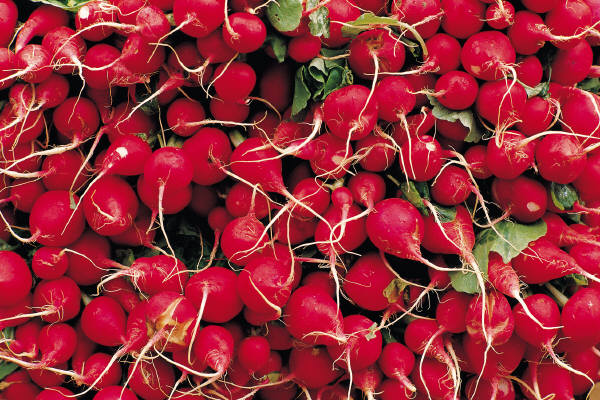 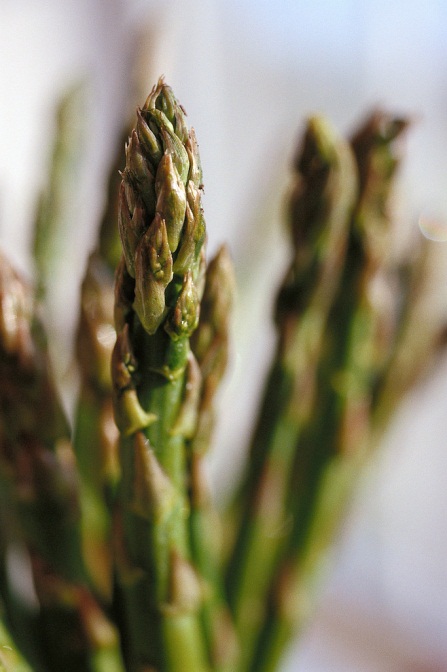 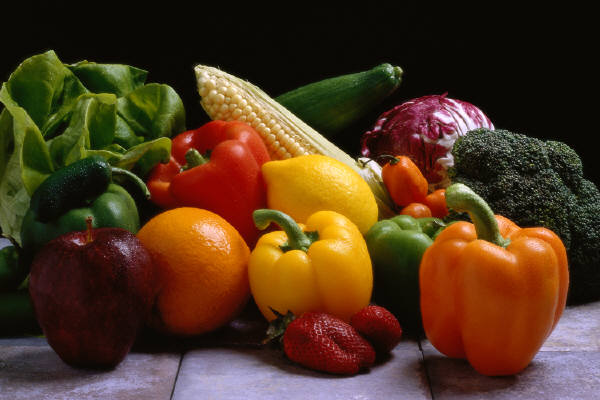 Best Practices &Recommendations
Recommendations-Methods
PubMed and Agricola literature review to identify FTS best practices
Practices of other states’ successful programs
WA survey results 

Comparing these elements revealed opportunities for WA, 	from which the recommendations emerged
[Speaker Notes: Review of literature from PubMed and Agricola to identify policies and practices that best support Farm-to-School initiatives
Information from research papers, case studies and surveys reviewed to identify opportunities for action
Recommendations and best practices based on research and comparison to other states to determine successful activities and policies implemented by others]
Recommendations:Farm-to-Cafeteria
1) Train Staff for FTS
Best Practice
Train teachers, cooks, and other school staff on FTS 
Survey
Twenty respondents are interested in receiving training on food preparation and safety
Nine of these do not currently process fresh produce 
Recommendation
Use state leadership to help train school staff on FTS
Focus efforts on the 20 respondents interested in training
[Speaker Notes: Implement training to ensure that all staff are educated on FTS and basic nutrition
Efforts should be focused on providing training to the 20 respondents that indicated interest in receiving training on food preparation and safety (Q38), and especially on the nine respondents that are interested in receiving this training and also do not currently (Q13) or do not have the capacity (Q14) to process fresh produce. 
Utilize state leadership resources to help train school staff on FTS because schools often do not have the capacity to do so entirely themselves 
Include questions on training of teachers and other school staff in future surveys.]
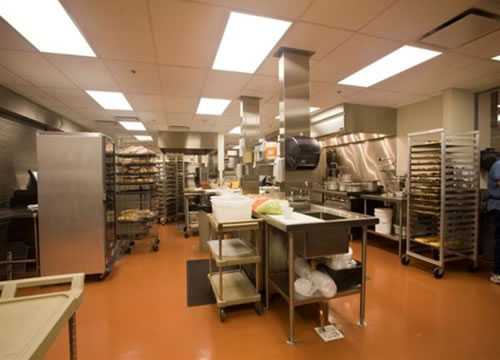 2) Assure Adequate Kitchen Facilities
Best Practice
Assure school kitchens can handle the increase in fresh produce
Survey
Seventeen school kitchens do not have capacity to process fresh produce, and 20 do not currently do so
Twenty-five respondents are interested in renting out space
Central kitchens have high capacity to process fresh produce
Recommendation
Assist in kitchen updating, focus on the 17 kitchens lacking capacity
Recommend the use of central kitchens as appropriate
Connect companies with the 25 respondents interested in renting
[Speaker Notes: Focus efforts to adapt school kitchens to the needs of FTS on the 17 individual school site kitchens that do not currently have the capacity to process fresh produce (Q14), and the 20 that do not currently do so (Q13). 
Recommend that respondents use central kitchens to process fresh produce, because these have proved successful at having high capacity to process fresh produce. 
Connect farms, co-ops, and small food companies, with the 25 respondents that are interested in renting out school kitchen space after hours to these companies to process their product (Q17).]
3) Recruit Farms that Supply the Most-Demanded Produce
Best Practice
Recruit farms that grow the produce that schools demand most
Survey
Most-demanded produce includes apples, pears, potatoes, grapes
The majority of respondents are interested in working with farmers during off-seasons to plan for the future
Recommendation
Use “matchmaking” tools, directories, and other networks to identify farms that supply the top-demanded produce, and connect them with schools
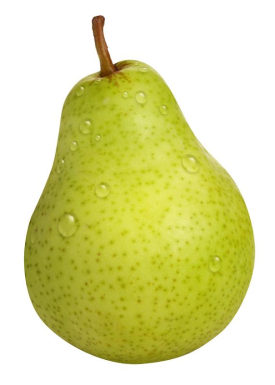 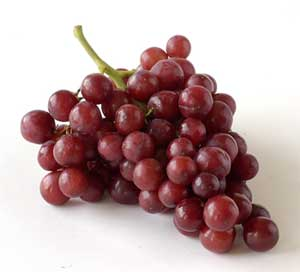 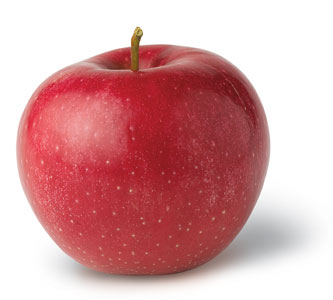 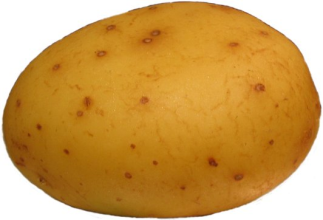 [Speaker Notes: It is vital to recruit farms that supply the top-demanded produce items; we have info on the top fruits/veggies purchased and would be willing to purchase from the survey
Although availability is the most-identified barrier (45 out of 82 total respondents identified the consistent availability of product as a barrier to buying local, Q36) 49 out of the 63 respondents that answered Q30 expressed an interest in working with farmers during the off-season to plan for the future season of crops for the schools. This is important because not all of the top-demanded types of produce are in season all year.
Use “matchmaking” tools, directories of farms, and other networks as appropriate to identify the farms that supply these top-demanded items, and connect them with schools.]
4) Incorporate FTS into School Wellness Policies
Best Practice
Include FTS in school Wellness Policies
Survey
Fifty-six respondents’ Wellness Policies do not address local purchasing
Recommendation
Add FTS to WA school Wellness Policies and provide guidance on how to write the FTS section
Only implement along with other recommendations, to prevent making an unsupported mandate
[Speaker Notes: Help the 56 respondents whose current school wellness policies do not address local purchasing and FTS to adapt their wellness policies to include the program. 
Help schools adapt the document, including offering guidance on the language.
Only implement this recommendation along with implementing other recommendations regarding schools’ ability to purchase local foods, including training their staff, updating their kitchens, and connecting with suppliers. This prevents making an unsupported mandate in the wellness policy that schools cannot possibly adhere to]
5) Befriend Your Farmers
Best Practice
Promote positive working relationships between schools and multiple farms, to overcome procurement challenges
Survey
Fifty-seven respondents are interested in receiving guidance on product availability, and it is the top-indicated barrier
Many of these 57 respondents are also among the 47 that do   not currently purchase locally
Recommendation
Encourage school sourcing from multiple farms or farm co-ops rather than a single supplier
[Speaker Notes: Use farm directories, “matchmaking” tools, and other networks to link schools with farm suppliers. 
Help overcome seasonality constraints by encouraging FTS to source from a variety of suppliers rather than a single farm, and/or the formation of co-ops between farmers (Izumi, Kish). 
Focus “matchmaking” on the many respondents that are among both the 57 respondents interested in receiving guidance on product availability (Q38) and the 47 respondents that did not indicate that they currently purchase food directly from a WA farms or producers (Q8).]
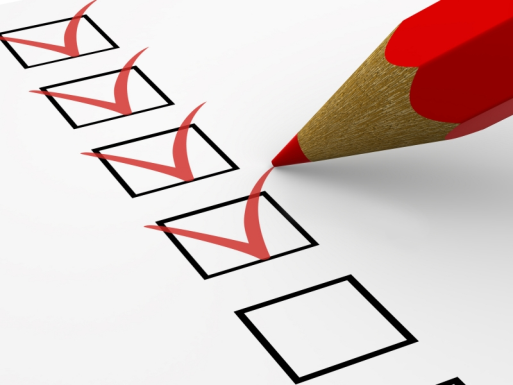 6) Regularly Evaluate FTS
Best Practice
Observe and improve inefficiencies; prevent rather than react
Survey
Apparent low awareness of FTS outcomes: Forty-six respondents did not answer question on how meal participation changed
Most-indicated barriers are the consistent availability of product, seasonality constraints, finding local growers, and others
Recommendation
Utilize state leadership to evaluate FTS programs quarterly
Focus evaluation on the most-indicated barriers—likely points where early problems will occur
[Speaker Notes: Evaluate FTS programs quarterly (four times per year) after implementing the programs. Focus evaluation on the procurement aspects initially, because these are the top-indicated barriers and are likely points where problems will occur in the initial phases of FTS.
Perceived barriers include: consistent availability of product, seasonality constraints, finding growers in region
There appears to be great need for improved evaluation and surveillance of FTS in schools. 46 respondents did not answer Q37 regarding if participation in school meals increased, decreased, or stayed the same after serving WA-grown foods, which likely indicates low awareness of the outcomes of the program. 
Future surveys should include questions on what aspects schools would most valuably use for evaluating FTS 
Utilize state leadership resources to help with surveillance of FTS; partner with other possible stakeholders for assistance]
7) Utilize State Leadership
Best Practice
Establish supportive partnerships with state entities such as Depts. of Education, Depts. of Agriculture, universities, and others.
Survey
Support from state entities can help:
Overcome the most-indicated barriers: consistent availability of product, seasonality constraints, finding local growers, and others
Provide guidance that respondents most wish to receive: product availability, seasonal recipes and menus, funding issues, and others
Recommendation
Link schools with WSDA, OSPI, Washington DOH, UW, etc.
Necessary for Training and Evaluation recommendations
[Speaker Notes: Link district FTS programs to state entities that may include WSDA, Washington State Department of Education, Washington DOH, and UW. 
The aspects on which respondents wish to receive services the most are, availability of products in region (57 out of 82 total respondents), seasonal recipes and menu planning (37 out of 82 total respondents), and supplemental funding opportunities and budgeting and cost management (both were indicated by 34 out of 82 total respondents) (Q38). 
The majority of perceived barriers to serving WA-grown foods can also be addressed by utilizing state leadership. These barriers include the consistent availability of product (indicated by 45 out of 82 total respondents), seasonality constraints (indicated by 35 out of 82 total respondents), finding growers in region (indicated by 30 out of 82 total respondents), and others (Q36).
Necessary to implement the other recommendations of: Training, Evaluation, and Collaborative Education (Taste WA Day, inviting farmers to schools, hosting farmer’s markets)]
Recommendations: Farm-to-School
8) Provide Collaborative Education
Best Practice
Provide multisensory activities that engage all types of learners
Survey
Least-initiated activities: harvest/market events, inviting farmers to school, taking students to visit farms/market, highlighting WA-grown foods when served, and school gardens
Activities that schools are most interested in: Culinary arts/horticulture programs, nutrition education, and school gardens
Recommendation
Implement activities that are both the 
	least-initiated and received most interest
Integrate into Training
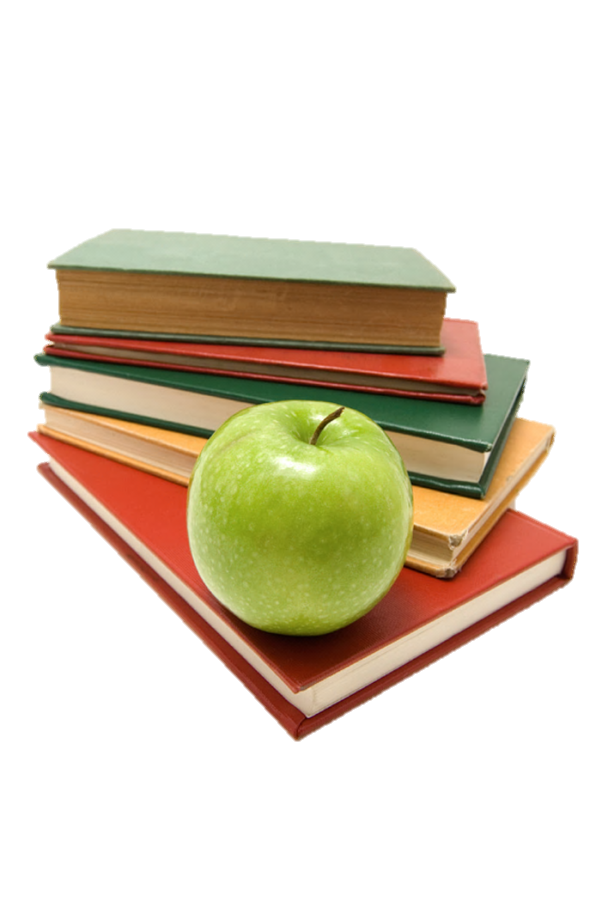 [Speaker Notes: Focus on implementing those activities that are currently the least initiated, but are also those that received the most interest: nutrition education, inviting farmers to schools, and hosting harvest or farmers market events. 

Ensure Collaborative Education content in the Training recommendation: Teachers must be able to provide nutrition education to students, school staff must be able to host nutrition events, and others.]
9) Involve Parents and the Community
Best Practice
Involve parents and community members in nutrition education
Help extend healthy eating to students’ homes, summers, parents’ habits, etc. 
Survey
Top perceived benefits are good community relations and supporting the local economy and community
Recommendation
Invite parents to all nutrition activities and events; invite the public to school-wide events
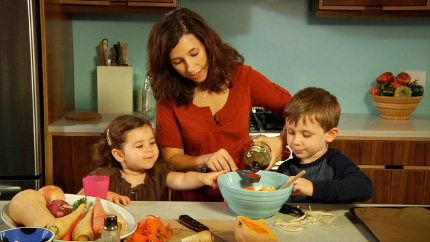 [Speaker Notes: Nutrition education at school can valuably carry over to students making healthy choices at homes, during summers, and possibly lasting throughout their lives. (Keathley). 

Schools value involvement too, because supporting the local economy and local community is a top perceived benefit of serving WA-grown food in schools (48 out of 82 total respondents)(Q35), as well as resulting good community relations (45 out of 82 total respondents)(Q35). Other states perceive helping the community have healthier diets, and supporting the local community and economy, as top benefits of purchasing local (Izumi, Schafft).

Involving parents in nutrition education beneficially relates to how research shows that parents’ eating habits greatly influence their children’s eating habits.
Invite parents to all nutrition education activities and events to involve them in students’ nutrition education; invite all community members to public, school-wide nutrition events.]
10) Effectively Market the Program
Best Practice
Market FTS to rally support from all stakeholders
Others have had success with e-newsletters, cafeteria displays, etc. 
Survey
Thirty-three respondents are interested in receiving guidance on local networking
Top perceived benefits are good community relations and supporting the local economy and community
Recommendation
Create and distribute FTS marketing materials especially to the 33 respondents interested in guidance on networking
[Speaker Notes: Create and distribute FTS marketing materials especially to the 33 respondents interested in receiving guidance on local networking. 

Effective marketing of FTS will help respondents achieve two of their top perceived benefits of serving WA food: good community relations, and supporting the local economy and community (indicated by 45 and 48 respectively out of 82 total respondents)(Q35). 

Examples are fun and visual cafeteria displays and e-newsletters that have effectively marketed FTS in other states (Brockhouse, Izumi). 

Future surveys should include questions that address marketing to better create a marketing plan for Washington specifically.]
11) Recruit Community Support and Advising
Best Practice
Establish supportive partnerships with community stakeholders
Survey
Community advising can help:
Overcome the most-indicated barriers: consistent availability of product, seasonality constraints, finding local growers, and others
Provide guidance that respondents most wish to receive: product availability, seasonal recipes and menus, funding issues, and others
Recommendation
Recruit stakeholders such as UW, WSU, WA Partners in Action, Food Corps, Within Reach, WA Sustainable Food & Farming Network, etc.
[Speaker Notes: Recruit stakeholders to support FTS by promoting and marketing the program, and to advise FTS programs on those aspects which districts wish most to receive guidance. The top three aspects which respondents wish to receive guidance on are the availability of products, seasonal recipes and menus, and budgeting and cost management (Q38).

Other states have also used community-based advising to ensure the success of their program, and supporting the local community and economy is one of other states’ top perceived benefits of purchasing local 

Examples of stakeholders to potentially include are universities (University of Washington, Washington State University), WA Partners in Action, Food Corps, Within Reach, The Washington Sustainable Food & Farming Network, and others.]
Final Conclusions
Key Findings of the 2011 Farm-to-School (FTS) Survey
Washington’s farmers grow what Washington’s schools want
Respondents identified interests in training, technical assistance and materials to support FTS
Food service staff are interested in reaching beyond the kitchen and cafeteria
There are barriers to implementing FTS
Districts have differences in their capacity for FTS
Final Recommendations
Training of food service staff on food preparation and safety
Implementation of school wellness policies for school districts, which include a measure mandating or incentivizing purchase of local produce
Development of matchmaking tools and networking opportunities to connect schools and farmers
Upgrades to existing kitchens and hiring of additional food service staff
Thank You!
Washington State Dept. of Agriculture
Tricia Kovacs, MSc
Becky Elias, MBA
Shoko Kumagai, MPH
Survey Participants
Members of the Audience
Questions?
References
Best Practices
Allen P, Guthman J. From "old school" to "farm-to-school": Neoliberalization from the ground up. Agriculture and Human Values 2006;23(4):401-15.
Bagdonis JM, Hinrichs CC, Schafft KA. The emergence and framing of farm-to-school initiatives: civic engagement, health and local agriculture. Agriculture and Human Values 2009;26(1-2):107-19.
Brockhouse B, Pleasant B. Ripe Time Delivery: California Growers Form Co-op to Supply Farm-to-School Market. 2009.
Chomitz VR, McGowan RJ, Wendel JM, et al. Healthy Living Cambridge Kids: A Community-based Participatory Effort to Promote Healthy Weight and Fitness. Obesity 2010;18:S45-S53.
Izumi BT, Alaimo K, Hamm MW. Farm-to-School Programs: Perspectives of School Food Service Professionals. Journal of Nutrition Education and Behavior 2010;42(2):83-91.
Izumi BT, Wright DW, Hamm MW. Market diversification and social benefits: Motivations of farmers participating in farm to school programs. Journal of Rural Studies 2010;26(4):374-82.
Izumi BT, Rostant OS, Moss MJ, et al. Results from the 2004 Michigan farm-to-school survey. Journal of School Health 2006;76(5):169-74.
 Joshi A, Kalb M, Beery M. Going Local: Paths to Success for Farm to School Programs. National Farm to School Program, Dec. 2006. Web.  <http://agmarketing.extension.psu.edu/Wholesale/PDFs/goinglocal.pdf>.
 Keathley M. The 10 Most Impressive Farm-to-School Programs. Best Colleges Online Nov. 8 2011. Web. <http://www.bestcollegesonline.com/blog/2011/11/08/the-10-most-impressive-farm-to-school-programs/>. 
Kish S. From Farm to School: Improving Small Farm Viability and School Meals. Initiative for Future Agricultural Food Systems (IFAFS), 2008.
Kloppenburg Jr J, Hassanein N. From old school to reform school? Agriculture and Human Values 2006;23:417–21. 
Schafft K, Hinrichs C, Bloom J. Pennsylvania Farm-to-School Programs and the Articulation of Local Context. Journal of Hunger and Environmental Nutrition 2010;5:23-40.
United States Department of Agriculture, Food and Nutrition Service, Agricultural Marketing Service. USDA Farm to School Team 2010 Summary Report. Jul. 2011. Web. <http://www.fns.usda.gov/cnd/f2s/pdf/>.
 Vallianatos M, Gottlieb R, Haase MA. Farm-to-school - Strategies for urban health, combating sprawl, and establishing a community food systems approach. Journal of Planning Education and Research 2004;23(4):414-23.
References
State by State Comparison References
Kathlene L, Shepherd J. Colorado Farm to School Food Service Nutrition Directors 2010 Survey. Denver, CO: Spark Policy Institute, 2011. http://movement.livewellcolorado.org/uploads/files/CO-FtoS-Primer.pdf 
Conant S, Wiemerslage S. Northeast Iowa School Foodservice Director Survey: Farm to School 2009. www.iowafoodandfitness.org/uploads/PDF_File_32452981.pdf
IATP. Farm to School in Minnesota: Third Annual Survey of School Food Service Leaders. In: Policy IfAaT, Association MSN, eds. Rochester, MN:1-9. http://www.iatp.org/documents/farm-to-school-in-minnesota-third-annual-survey-of-school-food-service-leaders
McKelvey B. Missouri Farm to School: Survey Results- The Missouri Farm to Institution Project. Columbia, MO: Missouri Farm to School & Farm to Institution Project, 2010:1-8.  http://mofarmtoschool.missouri.edu/files/FTS_Success.pdf 
Grenci A, Cirignano S, Hughes L, et al. New Jersey Farm to School Survey Report. 2011:1-12. http://njaes.rutgers.edu/health/farm-to-school-report-083111.pdf 
Vo A, Holcomb R. Fresh Produce Purchasing and Distribution Practices of Schools: Survey Results of Oklahoma Schools and Distributors. Robert M. Kerr Food & Agricultural Products Center at Oklahoma State University, Oklahoma Public Schools, 2008.
Hinrichs C, Schafft K. Farm to School Programs in Pennsylvania. 2008:1-6. www.rural.palegislature.us/farm_school_report08.pdf 
Farm to School Primer: How Do We Feed Vermont’s School Children? : VT FEED, 2010.
Feed V. Vermont Farm to School Report 2011 School Food Change: One Bite at a Time: A Report on Promising Practices of Farm to School Education. 2011.
Ryan J. Impact Assessment of Vermont Farm2School Program. Amherst, MA: Vermont FEED Partnership, Development Cycles, 2006.
Powers A, Berlin L, Buckwalter E, et al. Connecting Classrooms, Cafeterias & Communities: Promising Practices of Farm to School Education Summary of Evaluation Findings PEER Associates, University of Vermont, 2011.